TIẾNG NÓI VĂN NGHỆ
-Nguyễn Đình Thi-
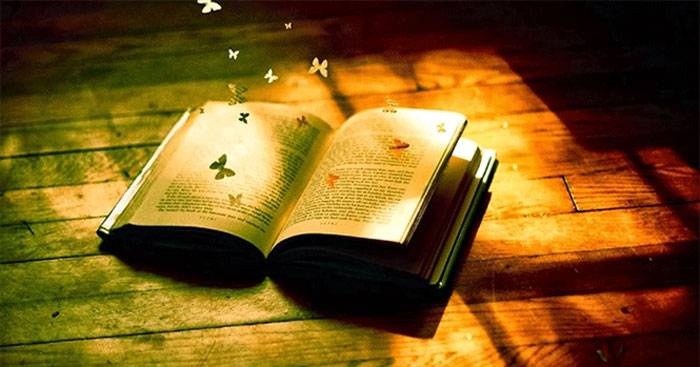 BÀI 1. TÓM TẮT KIẾN THỨC CƠ BẢN
A. TÌM HIỂU CHUNG
I. VÀI NÉT VỀ TÁC GIẢ
Nguyễn Đình Thi (1924-2003)
Quê quán: Nguyên quán ở làng Vũ Thạch, hiện nay là phố Bà Triệu- phường Tràng Tiền,  quận Hoàn Kiếm, Hà Nội
Sự nghiệp sáng tác:
+ Ông là nhà văn, nhà phê bình văn học và là nhạc sĩ Việt Nam thời hiện đại
+Thuộc thế hệ các nghệ sĩ trưởng thành trong kháng chiến chống Pháp. Ông viết sách  khảo triết học, viết văn, làm thơ, soạn kịch, viết lí luận phê bình
+ Ông được nhà nước phong tặng Giải thưởng Hồ Chí Minh về văn học nghệ thuật năm
1996
+ Các tác phẩm tiêu biểu: Bên bờ sông Lô, Vào lửa, Mặt trận trên cao…
II. TÁC PHẨM
1. Hoàn cảnh sáng tác
- Tiểu luận “Tiếng nói của văn nghệ” được Nguyễn Đình Thi viết năm 1948, in trong cuốn  “Mấy vấn đề văn học” (xuất bản năm 1956)
2. Bố cục
Phần 1: từ đầu bài cho đến “cách sống của tâm hồn”: Nội dung tiếng nói của văn nghệ.
Phần 2: Tiếp theo đoạn 1 cho đến cuối bài: Văn nghệ mang lại nhiều giá trị thiết thực  trong cuộc sống con người.
3. Giá trị nội dung
- Bài tiểu luận bàn về nội dung của văn nghệ và sức mạnh kì diệu của nó đối với đời sống  của con người, giúp con người được sống phong phú hơn và tự nhiên hoàn thiện nhân cách
tâm hồn mình
4. Giá trị nghệ thuật
- Bố cục chặt chẽ, hợp lí, dẫn dắt tự nhiên. Lối viết giàu hình ảnh, sử dụng nhiều dẫn chứng  thơ văn, dẫn chứng thực tế, khẳng định các ý kiến, nhận xét, tăng sức hấp dẫn cho bài viết.
B. KIẾN THỨC TRỌNG TÂM
1. Nội dung tiếng nói của văn nghệ
Khi sáng tác, người nghệ sĩ không phải chỉ lấy chất liệu từ đời sống hiện thực mà còn gửi
gắm vào đó cách nhìn, lời nhắn nhủ của riêng mình => Văn nghệ không chỉ phản ánh cái  khách quan mà còn biểu hiện tư tưởng, tình cảm của người viết
Tác phẩm nghệ thuật được nói bằng những say sưa, vui buồn, yêu ghét, mơ mộng =>  Đem đến cho con người sự bỡ ngỡ mới lạ giữa bao điều thân thuộc
Nội dung tiếng nói của văn nghệ còn bao gồm cả những nhận thức rung cảm nơi người  đọc (người đọc tham gia vào quá trình đồng sáng tạo với người nghệ sĩ)
⇒ lập luận bằng những luận cứ trong tác phẩm và thực tế => Nội dung của văn nghệ là  hiện thực mang tính cụ thể sinh động được phản ánh qua lăng kính của người nghệ sĩ, là  đời sống trải nghiệm của người nghệ sĩ và của chính độc giả cộng lại
2. Văn nghệ mang lại nhiều giá trị thiết thực trong cuộc sống con người
- Vai trò của tiếng nói của văn nghệ
+ Giúp mỗi con người sống đầy đủ hơn, phong phú hơn với cuộc đời và chính mình, làm  “thay đổi hẳn mắt ta nhìn, óc ta nghĩ”
+ Văn nghệ là sợi dây ràng buộc họ chặt hơn với cuộc đời, giúp con người biết rung cảm  và ước mơ trong cuộc đời lắm cơ cực
+ Góp phần giữ cho “đời cứ tươi”
Bản chất của văn nghệ:
+ Nghệ thuật là tiếng nói của tình cảm
+ Văn nghệ nói nhiều đến cảm xúc.
+Văn nghệ mượn sự việc để tuyên truyền
⇒ Sức mạnh của văn nghệ:
Văn nghệ giúp mọi người tự nhận thức mình, tự xây dựng nhân cách và cách sống của  bản thân mình và xã hội: Nghệ thuật không đứng ngoài trỏ vẽ cho ta đi, nghệ thuật vào đốt  lửa trong lòng chúng ta, khiến chúng ta phải tự bước đi trên con đường ấy
⇒ Dẫn chứng phong phú, sát thực=> Sức mạnh kì diệu, làm thay đổi nhận thức con người
BÀI 2. CÁC ĐỀ ĐỌC HIỂU VÀ VIẾT TẬP LÀM VĂN
ĐỀ ĐỌC HIỂU  Đề số 1
Cho đoạn văn:
…Nghệ thuật không đứng ngoài trỏ vẽ cho ta đường đi, nghệ thuật vào đốt lửa trong lòng  chúng ta, khiến chúng ta tự phải bước lên đường ấy. Bắt rễ ở cuộc đời hằng ngày của con  người, văn nghệ lại tạo được sự sống cho tâm hồn người. Nghệ thuật mở rộng khả năng  của tâm hồn, làm cho con người vui buồn nhiều hơn, yêu thương và căm hờn được nhiều  hơn, tai mắt biết nhìn, biết nghe thêm tế nhị, sống được nhiều hơn. Nghệ thuật giải phóng  được cho con người khỏi những biên giới của chính mình, nghệ thuật xây dựng con người,  hay nói cho đúng hơn, làm cho con người tự xây dựng được.
Đoạn văn trên trích từ văn bản nào? Của ai? Hãy giới thiệu ngắn gọn về tác giả.
Hãy diễn đạt nội dung của đoạn văn trên bằng một câu văn hoàn chỉnh.
Chép lại và phân tích cấu tạo của một câu ghép có trong đoạn văn.
Một số sự kiện văn hóa, thể thao gần đây cũng đã tác động tích cực đối với xã hội, đối  với thế hệ trẻ và với mỗi người. Hãy chọn và trình bày suy nghĩ của em về một trong những
sự kiện đó bằng một bài văn ngắn (khoảng một trang giấy thi).
* Gợi ý giải
1.
Đoạn văn trích từ văn bản: Tiếng nói của văn nghệ
Tác giả: Nguyễn Đình Thi
Giới thiệu về tác giả:
+ Sinh năm 1924, mất năm 2003; quê ở Hà Nội
+ Hoạt động văn nghệ đa dạng: làm thơ, viết văn, soạn nhạc, viết kịch, viết lí luận phê bình. + Nhà lãnh đạo văn hóa nghệ thuật uy tín (Tổng thư kí Hội Văn hóa cứu quốc, Tổng thư kí
Hội Nhà văn Việt Nam)
+ Được Nhà nước trao tặng Giải thưởng Hồ Chí Minh về VHNT năm 1996
2. Nội dung của đoạn văn: sức mạnh kì diệu của nghệ thuật đối với người đọc  3.
- Chép lại được câu ghép (câu đầu hoặc câu cuối của đoạn văn)
- Phân tích được cấu tạo:
Nghệ thuật // không đứng ngoài trỏ vẽ cho ta đường đi, nghệ thuật// vào đốt lửa
C1	V1
trong lòng chúng ta khiến chúng ta phải bước lên đường ấy.
V2
C2
4. HS lựa chọn và trình bày được suy nghĩ của bản thân về sự tác động tích cực của một sự  kiện văn hóa, thể thao gần đây đối với xã hội, nhất là đối với giới trẻ
* Nội dung có thể gồm các ý sau:
Tóm tắt lại sự kiện và lí giải lí do lựa chọn sự kiện đó
Chỉ rõ sự kiện đó đã tác động tích cực thế nào tới xã hội, tới thế hệ trẻ
Liên hệ bản thân: từ sự kiện đã nêu em nhận thức được điều gì (Nghị lực, niềm tin,  tinh thần đoàn kết…), thay đổi hành động thế nào, mong muốn ra sao…
* Hình thức: đúng đặc trưng bài văn nghị luận (bố cục ba phần), đảm bảo độ dài, diễn đạt  rõ ràng, mạch lạc
Đề số 2
Đọc đoạn văn sau và trả lời câu hỏi
Nghệ thuật nói nhiều với tư tưởng nữa, nghệ thuật không thể nào thiếu tư tưởng. Không
tư tưởng, con người có thể nào là con người. Nhưng trong nghệ thuật, tư tưởng từ ngay  cuộc sống hằng ngày nảy ra, và thấm trong tất cả cuộc sống. Tư tưởng của nghệ thuật  không bao giờ là tri thức trừu tượng một mình trên cao.
Đoạn văn trên trích trong văn bản nào? Của ai?
Đoạn văn sử dụng phép liên kết nào là chủ yếu?
Đoạn văn trên được viết theo phép lập luận nào? Ghi lại câu chủ đề của đoạn này?
Đoạn văn trên khiến cho em liên tưởng tới những tác phẩm nào cũng nói về những triết  lý, những bài học sâu sắc của nghệ thuật?
Tác giả có viết: “Trong nghệ thuật, tư tưởng từ ngay cuộc sống hằng ngày nảy ra, và  thấm trong tất cả cuộc sống”, em hãy làm sáng tỏ ý kiến trên bằng việc nêu suy nghĩ của  mình về một văn bản đã học của chương trình Ngữ văn lớp 9.
* Gợi ý giải
1.
Văn bản: Tiếng nói của văn nghệ
Tác giả: Nguyễn Đình Thi
2. Phép liên kết: Phép nối (“nhưng”); phép lặp (“nghệ thuật, tư tưởng”)  3.
Lập luận tương phản.
Câu chủ đề: Nhưng trong nghệ thuật, tư tưởng từ ngay cuộc sống hằng ngày nảy ra, và  thấm trong tất cả cuộc sống
Văn bản: Ý nghĩa văn chương – Hoài Thanh
Gợi ý dàn ý:
* Giải thích ý kiến:
- Tác phẩm nghệ thuật bao giờ cũng phản ánh thực tại và là nơi nhà văn nhắn gửi, thể hiện  thế giới tình cảm cũng như tư tưởng, quan điểm nhân sinh của mình. Đây cũng là đặc trưng
của các tác phẩm văn chương, tạo nên sức cuốn hút, sự lay động tâm hồn, là Tiếng nói của  văn nghệ.
* Chứng minh
Tác phẩm văn học là nơi nhà văn nhắn gửi, thể hiện tình cảm cũng như tư tưởng, quan  điểm nhân sinh của mình (muốn nói một điều gì mới mẻ):
+“Truyện Kiều” của Nguyễn Du thể hiện rõ nét sự bất bình, căm ghét đối với xã hội phong  kiến, thái độ xót thương vô hạn của nhà văn đối với những người phụ nữ;
+ “Lão Hạc”, Nam Cao nói lên niềm yêu mến, cảm phục đối với những người nông dân  nghèo khổ mà giữ được phẩm chất tốt đẹp;
+ “Làng” của Kim Lân chẳng những thể hiện cái nhìn yêu mến, trân trọng mà còn nói lên
được sự biến chuyển trong nhận thức và tình cảm của người nông dân trong buổi đầu chống  Pháp; (@tailieuhoctapvip)
+ “Bến quê” của Nguyễn Minh Châu gửi gắm suy nghĩ, bài học nhân sinh về cuộc đời của  mỗi con người.
Đánh giá chung
Suy nghĩ của bản thân
Đề số 3
Đọc kỹ đoạn trích sau và trả lời câu hỏi:
“(1) Nghệ thuật không đứng ngoài trỏ vẽ cho ta đường đi, nghệ thuật vào đốt lửa trong
lòng chúng ta khiến chúng ta phải bước lên đường ấy. (2) Bắt rễ ở cuộc đời hằng ngày của  con người, nghệ thuật lại tạo ra sự sống cho tâm hồn người. (3) Nghệ thuật mở rộng khả  năng của tâm hồn, làm cho con người vui buồn nhiều hơn, yêu thương và căm hờn được  nhiều hơn, tai mắt biết nhìn, biết nghe thêm tế nhị, sống được nhiều hơn”.
(Trích: Tiếng nói của văn nghệ của Nguyễn Đình Thi)
Xác định phương thức biểu đạt chính của đoạn văn trên?
Các câu trong đoạn văn trên liên kết với nhau chủ yếu bằng phép liên kết nào?
Tìm động từ trong câu 3: “Nghệ thuật mở rộng khả năng của tâm hồn, làm cho con người
vui buồn nhiều hơn, yêu thương và căm hờn được nhiều hơn, tai mắt biết nhìn, biết nghe  thêm tế nhị, sống được nhiều hơn”?
Phân tích cấu tạo ngữ pháp của câu 1 và cho biết nó thuộc kiểu câu gì?
* Gợi ý giải
Phương thức biểu đạt: Nghị luận
Phép liên kết: Phép lặp “nghệ thuật”.
3. Động từ: mở rộng, làm, vui buồn, yêu thương, căm hờn, biết nhìn, biết nghe, sống  4.
Nghệ thuật // không đứng ngoài trỏ vẽ cho ta đường đi, nghệ thuật// vào đốt lửa
C1	V1
trong lòng chúng ta khiến chúng ta phải bước lên đường ấy.
V2
=> Câu ghép.
C2
II. ĐỀ VIẾT TẬP LÀM VĂN
Đề bài: Cảm nhận về bài "Tiếng nói của văn nghệ" của Nguyễn Đình Thi.

"Tiếng nói của văn nghệ” được Nguyễn Đình Thi viết vào năm 1948, tại chiến khu Việt  Bắc thời kháng chiến chống Pháp. Văn bản nghị luận này có bố cục chặt chẽ. Mọi lí lẽ và  dẫn chứng của tác giả nêu ra đều tập trung và xoay quanh ba luận điểm:
Văn nghệ nảy sinh từ hiện thực cuộc sống, sáng tạo ra cái đẹp vì cuộc sống và con người
Văn nghệ là tiếng nói của tình cảm, của tâm hồn.
Văn nghệ là tiếng nói của tư tưởng:
Văn nghệ phản ánh, thể hiện cuộc sống. Nghệ sĩ không chỉ miêu tả hiện thực “mà muốn  nói một điều gì mới mẻ". Nghệ sĩ sáng tạo ra cái đẹp, làm cho người đọc “rung động với  cái đẹp”. Câu thơ Kiều miêu tả mùa xuân qua bức tranh cỏ xanh non và hoa lê "trắng điểm”,  đã làm cho chúng ta "rung động với cảnh thiên nhiên, mỗi mùa xuân lại như tái sinh, tươi  trẻ mãi, và cảm thấy trong lòng ta có những sự sống tươi trẻ luôn luôn tái sinh ấy”.  (@tailieuhoctapvip)
Văn nghệ, những trang văn, câu thơ sáng tạo nên bao nhiêu “hình ảnh đẹp đẽ” từ một
ánh nắng, một lá cỏ, một tiếng chim, bao nhiêu nét mặt con người, sự sống ở quanh ta, mà  trước kia “ta chưa biết nhìn thấy”, bỗng làm ta “ngạc nhiên tìm ra ngay trong tâm hồn”  mình. Mỗi một tác phẩm văn nghệ lớn “rọi vào bên trong chúng ta một ánh sáng riêng” rất  kì diệu, nó "làm thay đổi hẳn mắt ta nhìn, óc ta nghĩ”. Sứ mệnh của những nghệ sĩ lớn là  đem tới cho cả thời đại họ “một cách sống của tâm hồn". Nguyễn Đình Thi đã chỉ rõ: sáng  tạo ra cái đẹp là thiên chức của nhà nghệ sĩ; cái đẹp là đặc trưng của văn nghệ - cái đẹp của  thiên nhiên, cái đẹp của con người, cái đẹp của cuộc sống.
Chức năng của văn nghệ là vô cùng kì diệu.
Tiếng nói của văn nghệ là tiếng nói của tâm hồn, tiếng nói tình cảm. Nó đem lại niềm  khát khao sống, khát khao tự do cho những người tù chính trị trong các sở mật thám. Những
câu thơ Kiều, những tiếng hát đã làm cho những người bị giam cầm "vẫn buộc chặt lấy  cuộc đời thường bên ngoài, có cây, có phố, có ruộng, có người, có tình yêu, có những vui  buồn khó nhọc hàng ngày; nói một cách khác, đó là sự sống”.
Những người đàn bà nhà quê lam lũ ngày trước suốt đời đầu tắt mặt tối, nhưng khi họ ru  con hay hát ghẹo, một câu ca dao, một buổi xem chèo đã gieo vào tâm hồn họ “một ánh  sáng, lay động những tình cảm khác thường"; làm cho những con người tăm tối nghèo khổ  ấy “trong một buổi được cười hả dạ hay rỏ giấu một giọt nước mắt". Đúng, tiếng nói của  văn nghệ, "lời gửi của văn nghệ là sự sống".

Nguyễn Đình Thi đã chỉ rõ “văn nghệ không thể sống xa lìa cuộc sống”. Chỗ đứng của  văn nghệ “chính là chỗ giao nhau của tâm hồn con người với cuộc sống...”. Chỗ đứng của  văn nghệ là “tình yêu ghét, niềm vui buồn, ý đẹp xấu” trong thiên nhiên và đời sống xã hội.  Tác giả trích dẫn câu nói của Tôn-xtôi, văn hào Nga, để khẳng định kiến giải của mình:  “Nghệ thuật là tiếng nói của tình cảm”.
c. Tiếng nói của văn nghệ còn là tiếng nói của tư tưởng.
Nghệ thuật không thể nào thiếu tư tưởng. Tư tưởng trong văn nghệ “nảy ra” từ cuộc sống,  và “thấm” vào tất cả mọi mặt của cuộc sống. Tư tưởng của văn nghệ mang tính đặc thù,
“không lộ liễu và khô khan”. ”. Một câu thơ, một trang truyện, một vở kịch, một bức tranh,  một bản đàn, làm cho cảm xúc chúng ta "rung động", rồi sẽ khơi dậy trong trí óc ta "những  vấn đề suy nghĩ”. Tư tưởng trong nghệ thuật được thể hiện một cách tinh tế, “náu mình yên  lặng”. Vì thế, “một bài thơ hay không bao giờ ta đọc qua một lần mà bỏ xuống được”, nó  níu giữ mãi trong lòng ta. Văn nghệ là một loại tuyên truyền “rất đặc biệt”. Văn nghệ  "truyền điện” thẳng vào tâm hồn ta. Nó làm cho con người "vui buồn nhiều hơn, yêu thương  và căm hờn được nhiều hơn, tai mắt biết nhìn, biết nghe thêm tế nhị, sống được nhiều hơn".  Nghệ thuật “giải phóng được cho con người”, nghệ thuật “xây dựng đời sống tâm hồn cho  xã hội”. Thật vậy, tưởng là nơi cao quý mà tiếng nói của văn nghệ hướng tới. Có điều “văn  nghệ là một thứ tuyên truyền không tuyên truyền nhưng lại hiệu quả và sâu sắc hơn cả”.  Văn nghệ là một thứ tuyên truyền bằng ngôn ngữ, hình tượng, cảm xúc,... nhưng nó “không  tuyên truyền” bằng “trí thức trừu tượng”, nhà nghệ sĩ “không mở một cuộc thảo luận lộ  liễu và khô khan với chúng ta về một vấn đề khoa học hay triết học”. Ví dụ, “Truyện Lục  Vân Tiên” của Nguyễn Đình Chiểu đã lấy cuộc đời của Lục Vân
Tiên và Kiều Nguyệt Nga để nói về trung, hiếu, tiết, hạnh, “một thứ tuyên truyền không  tuyên truyền” là như vậy.
Sau hơn nửa thế kỉ, những ý kiến của Nguyễn Đình Thi trong bài “Tiếng nói của văn  nghệ” không còn xa lạ với nhiều người. Một cách viết tài hoa, có duyên, lí lẽ và lập luận  khá sáng tỏ, chặt chẽ, giọng văn nhiệt tâm, nhiệt thành là sức hấp dẫn của bài tiểu luận này.